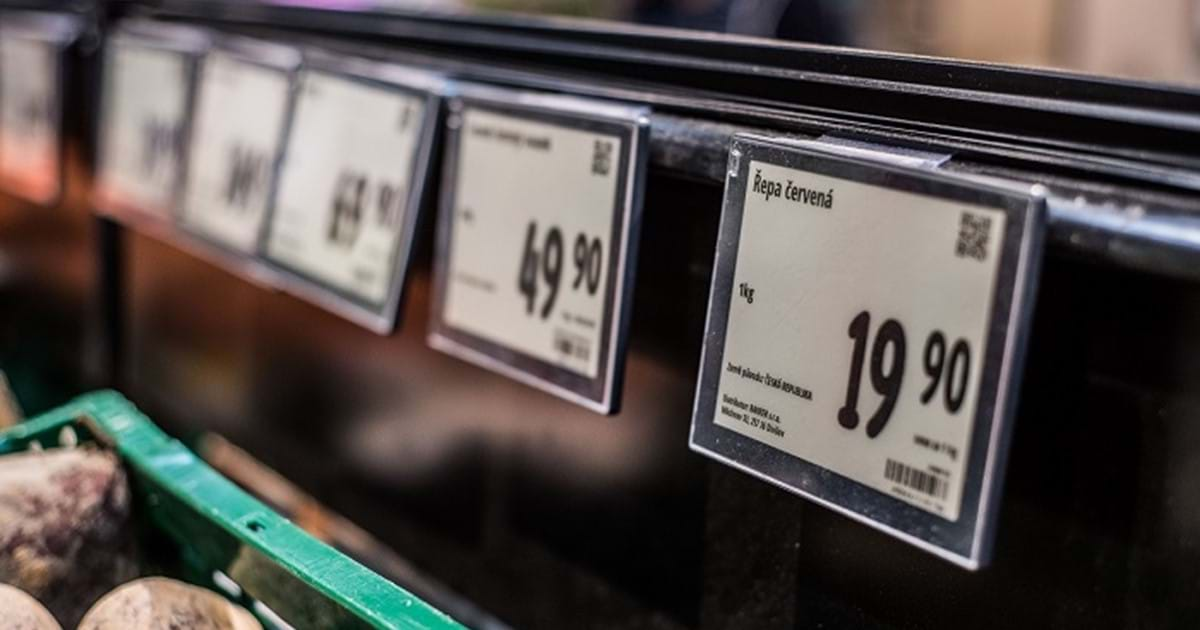 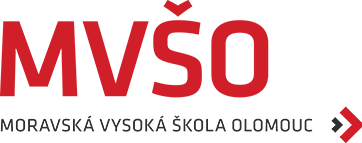 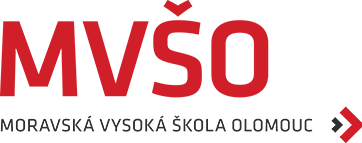 11.ŘÍZENÍ NÁKLADŮ
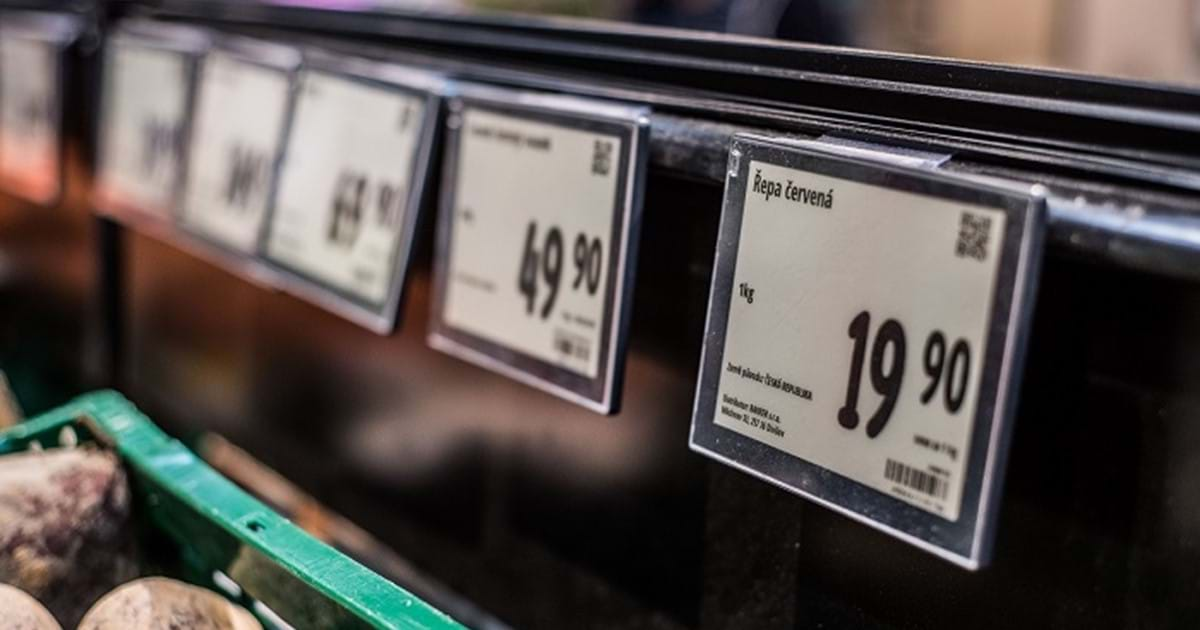 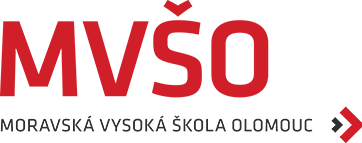 ŘÍZENÍ NÁKLADŮ
S výkony a produkty podniku jsou spojeny náklady a to ve všech etapách životního cyklu výrobku.         Jedná se o strategické nákladové řízení, na náklady je pohlíženo z dlouhodobé perspektivy.
 V mnoha odvětvích mají větší význam náklady nevýrobních etap (odvětví s technologicky náročnými produkty, rozsáhlou konstrukcí, náročným vývojem, výzkumem a přípravou).
Na jedné straně dochází ke zkracování životního cyklu výrobku a na druhé straně vzrůstá technologická náročnost nevýrobních etap.
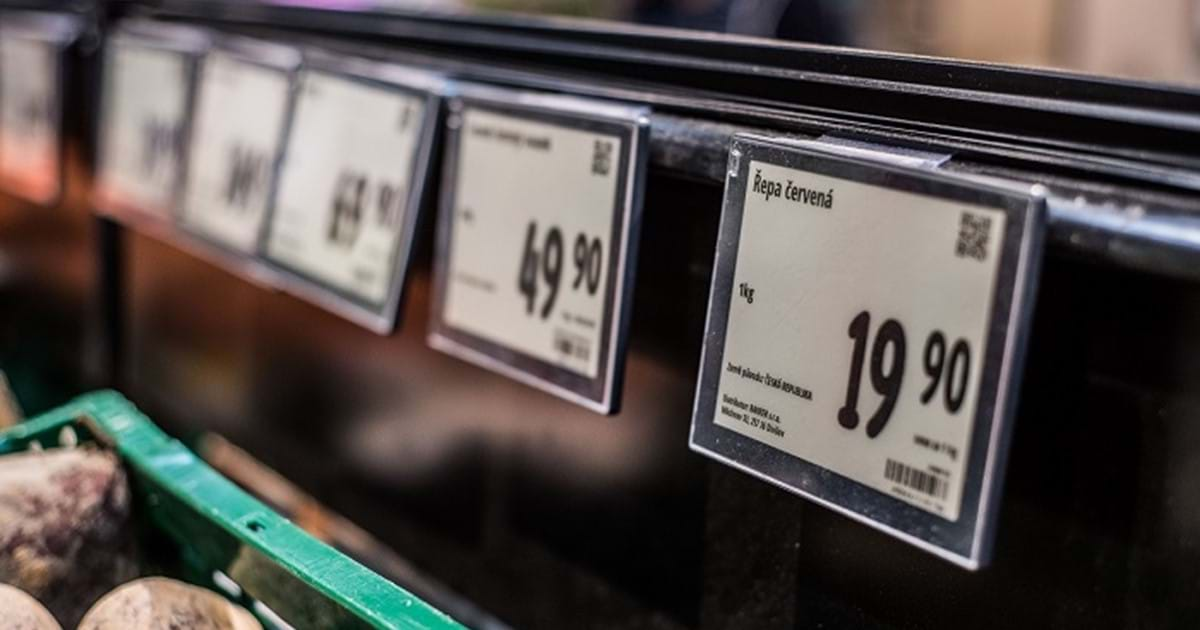 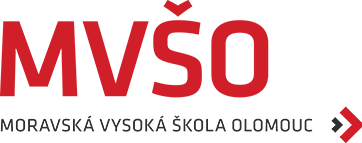 Cílové náklady musí obsahovat:
 přímý materiál (jednicový) a náklady na polotovary, 
 přímé mzdy,
 ostatní přímé náklady, 
 režijní náklady podniku,
 bezpečností rezervu,
 odbytové náklady (marže prodejců),
 příspěvek na strategický marketing, 
 příspěvek na strategický výzkum a vývoj.
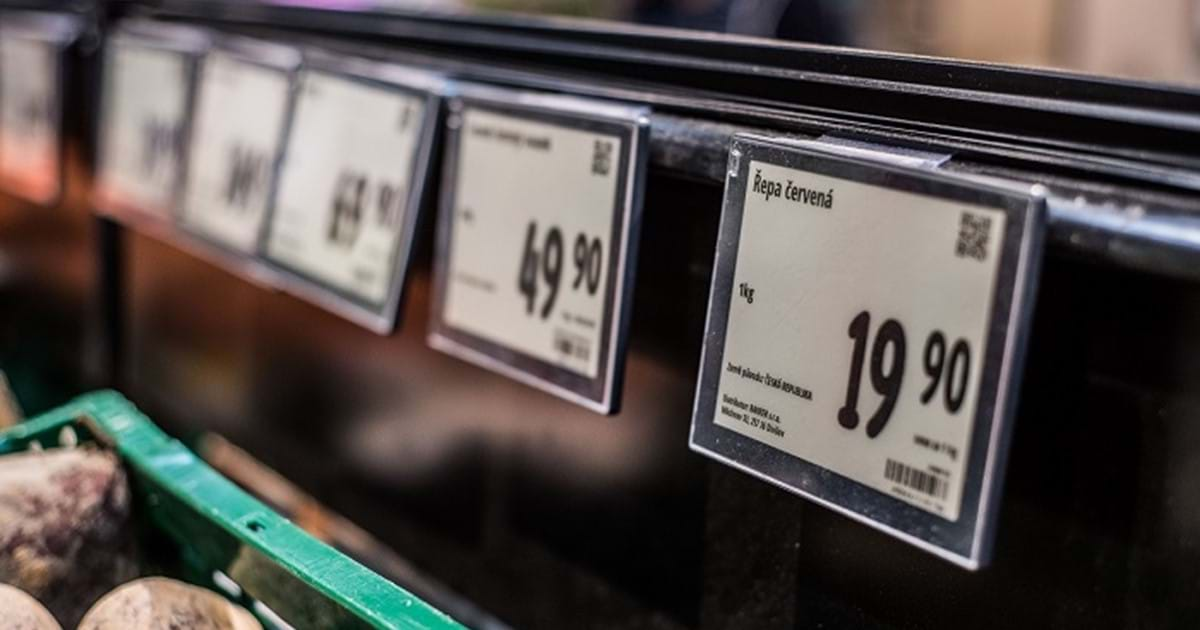 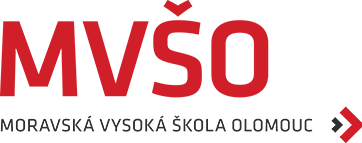 Až 90 % nákladů je řízeno v předvýrobních etapách.
V okamžiku výroby existuje je omezené množství nákladů, které se dají řídit a ovlivňovat.
Výrobní etapa souvisí s operativním řízením nákladů.

Náklady v průběhu životního cyklu výrobku:
 náklady spojené s předvýrobními aktivitami,
 náklady spojené s výrobou,
 náklady po výrobní (demontáž technologii, likvidace skladových zásob).
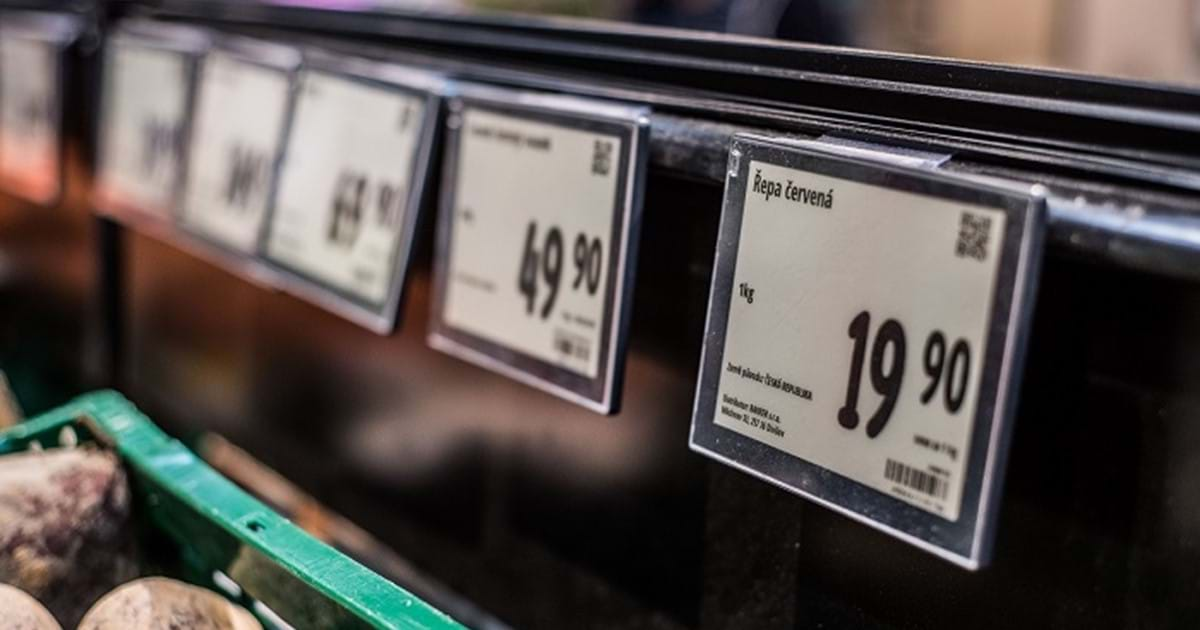 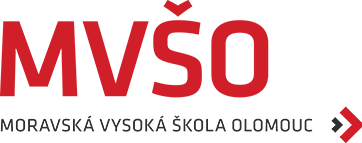 PODSTATA ŘÍZENÍ NÁKLADŮ
Podstatou nákladového řízení je tvorba postupů, které vedou ke snižování nákladů během celého životního cyklu výkonů a výrobků.
K tomu nám slouží dvě metody strategického řízení manažerského účetnictví:
 kalkulace cílových nákladů („target costing“),
 kalkulace životního cyklu výrobku („life cycle costing“).
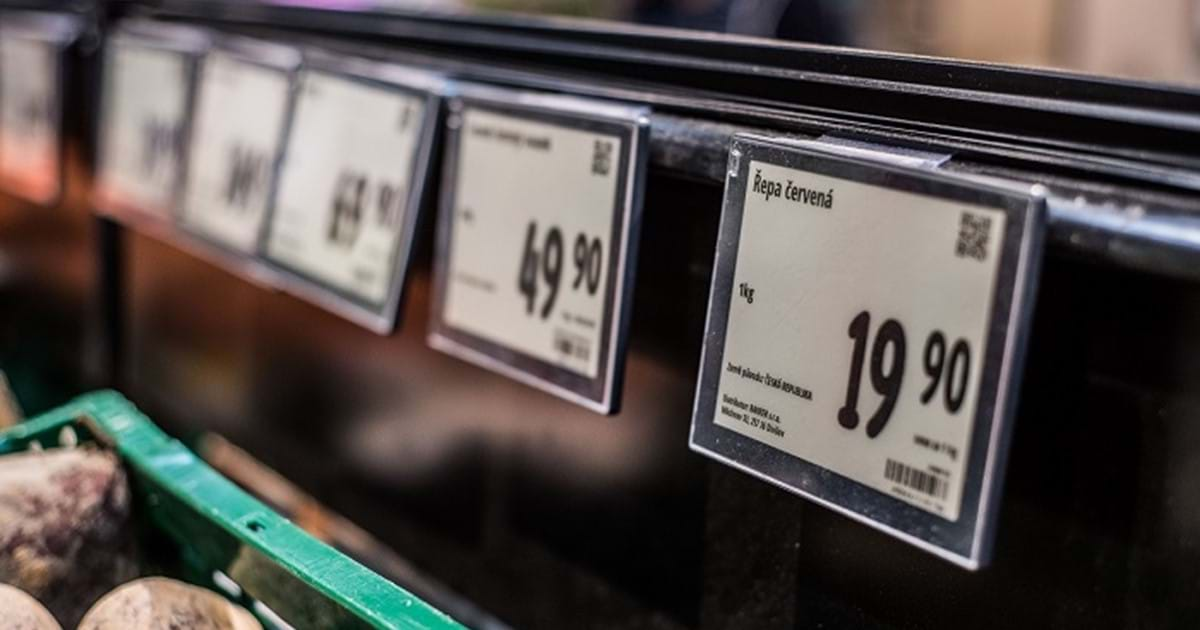 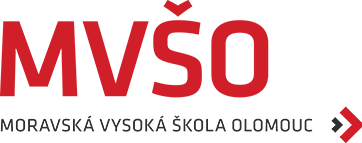 KALKULACE CÍLOVÝCH NÁKLADŮ
Nejrozšířenější metoda strategického manažerského početnictví.
 Principy metody byly využívány v Baťových závodech, ale samotný vznik metody je od roku 1965 ve firmě Toyota.
 Činnost, při které je cílem prověřit všechny možnosti snížení nákladů v rámci výzkumu, vývoje a přípravy prototypu (vzorku, prvního kusu).
Výsledkem této činnosti je návrh výrobky, který splňuje očekávání zákazníků a jehož výrobní náklady a cena zajistí požadovaný zisk.
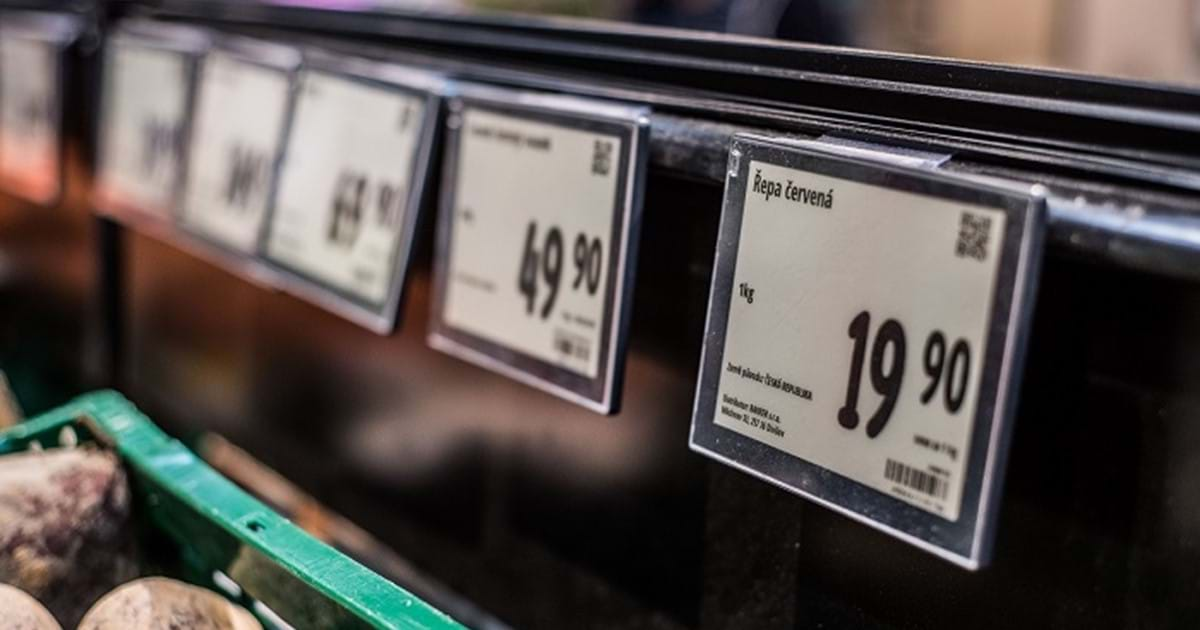 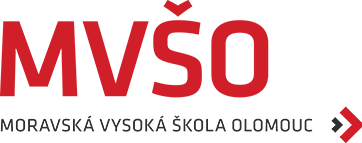 Pro aplikaci metody cílových nákladů je výchozím bodem tržní cena pro plánovaný výrobek.
Metoda je orientovaná na zákazníka.
Plánování nákladů je od fáze vývoje a konstrukce,      ovlivňují se náklady v předvýrobních fázích.
Kalkulace klade důraz na komunik
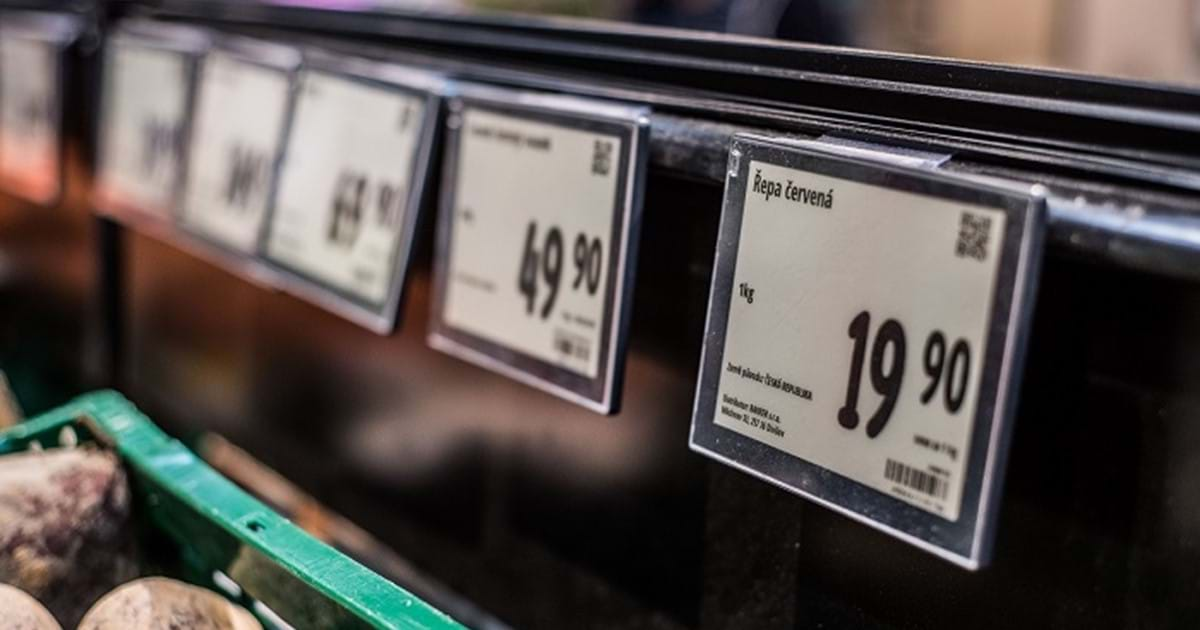 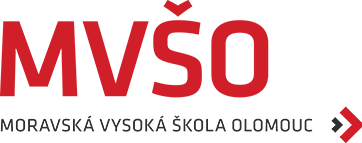 POSTUP TVORBY KALKULACE CÍLOVÝCH NÁKLADŮ
1. ETAPA
3. ETAPA
2. ETAPA
4. ETAPA
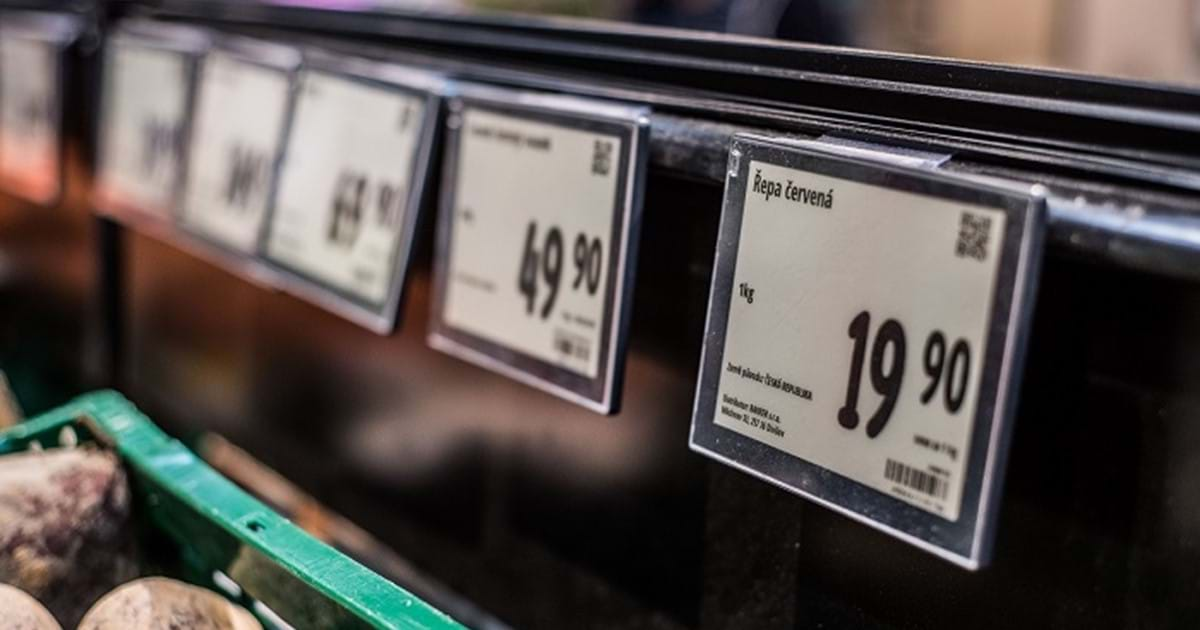 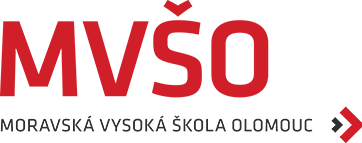 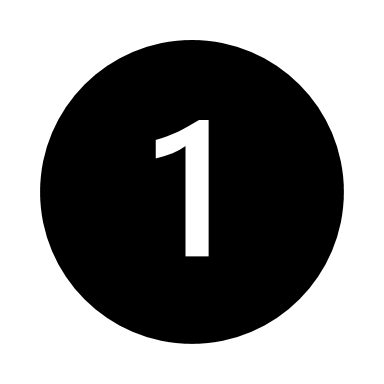 ETAPA - STANOVENÍ CÍLOVÝCH NÁKLADŮ

Stanovení cílové ceny produktu
Záleží na tom, zda se jedná o nový výrobek nebo jen částečně inovovaný výrobek.
Drobné inovace ovlivňují cenu minimálně. 
Při novém výrobku musí být cena nastavena na vyšší úroveň, ať zůstane prostor pro budoucí možnost snižování ceny.
Důležitým parametrem, který ovlivňuje cenu výrobku jsou ceny podobných konkurenčních výrobků.
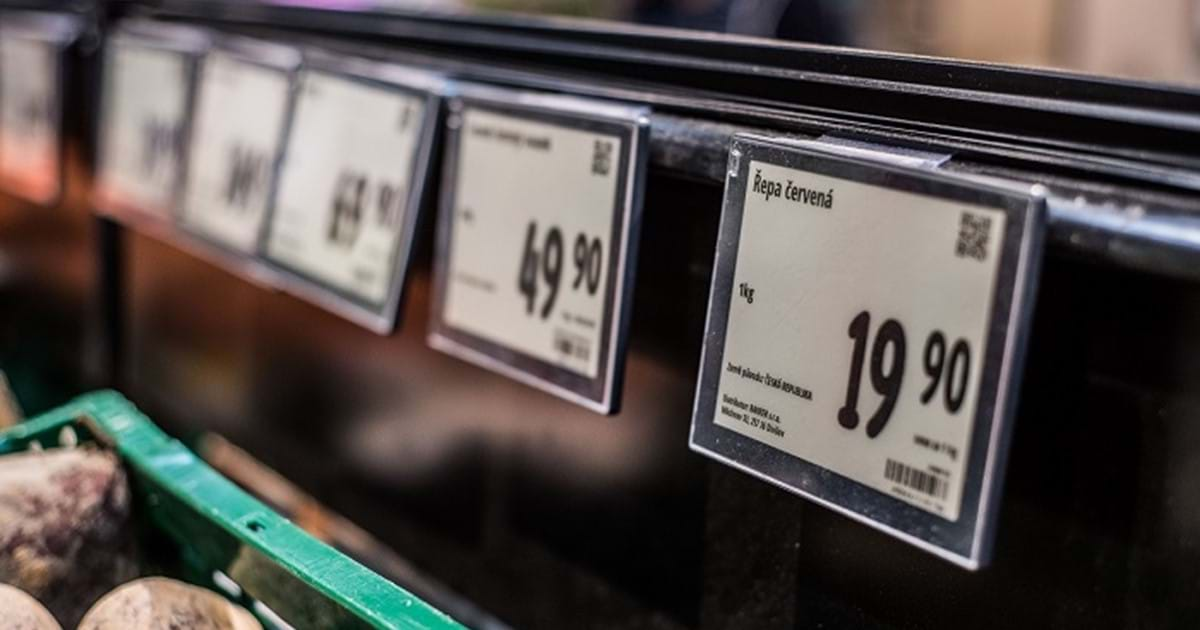 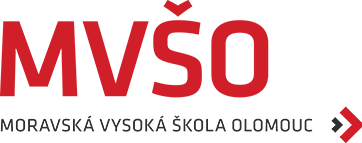 2. Stanovení cílového zisku
Každý podnik má představu o úrovni svého zisku nebo o míře ziskovosti, které by chtěl dosahovat.
Má-li být schopen podnik dosáhnou požadované míry ROA, ROE, ROS, tak musí být cílová cena produktů schopná tuto požadovanou míru zajistit.
Na základě předpokládaného objemu výroby nebo tržeb převedeme požadovanou rentabilitu tržeb, kapitálu, aktiv do podoby ziskovosti.
Cílové náklady = maximálně přípustné náklady.
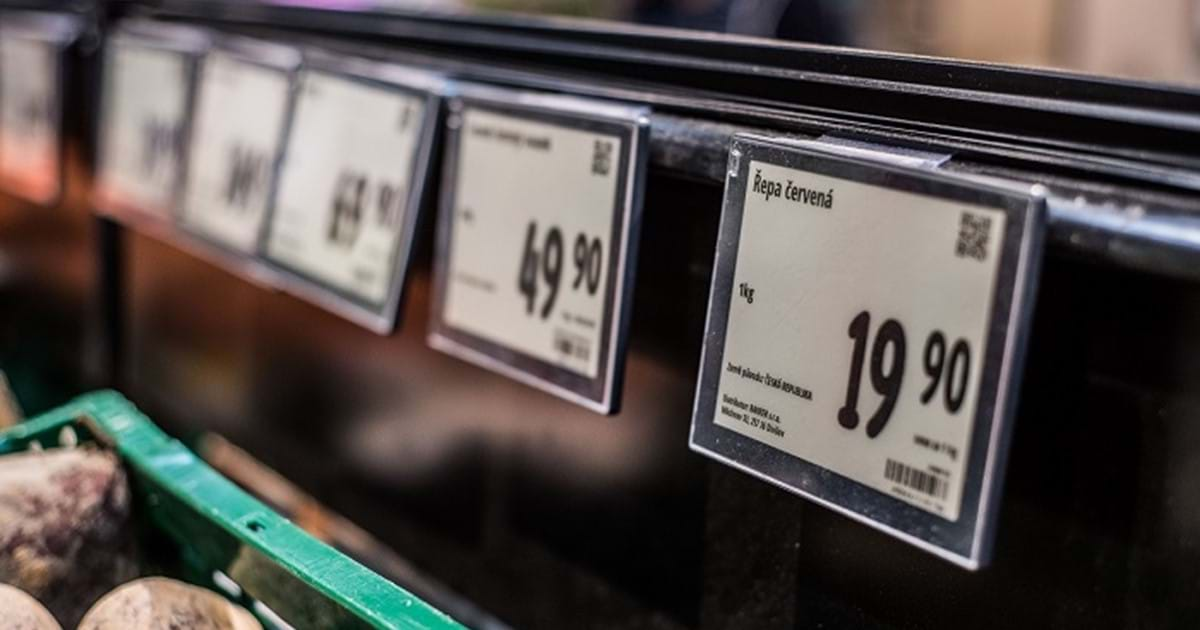 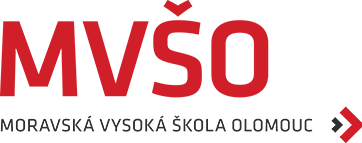 ETAPA - STANOVENÍ RÁMCOVÝCH CÍLŮ

Kvantifikace základních skupin výdajů, které musí být z tržeb uhrazeny.
Cílové náklady představují úrovně úplných nákladů, za které je podnik schopný daný produkt vyrobit a prodat.
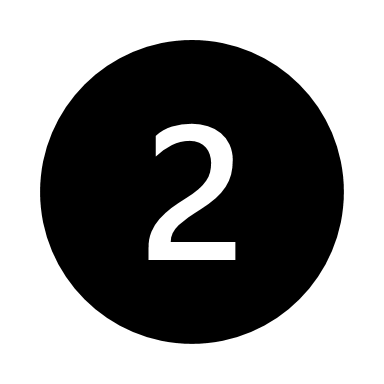 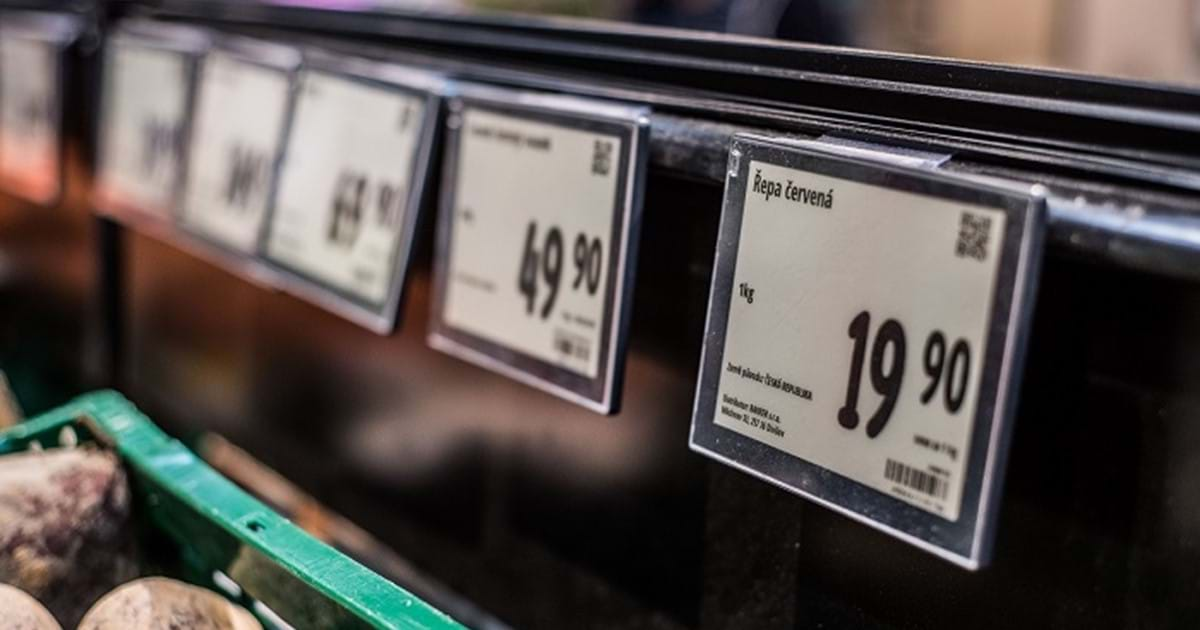 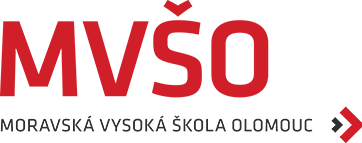 Cílové náklady musí obsahovat:
 přímý materiál (jednicový) a náklady na polotovary, 
 přímé mzdy,
 ostatní přímé náklady, 
 režijní náklady podniku,
 bezpečností rezervu,
 odbytové náklady (marže prodejců),
 příspěvek na strategický marketing, 
 příspěvek na strategický výzkum a vývoj.
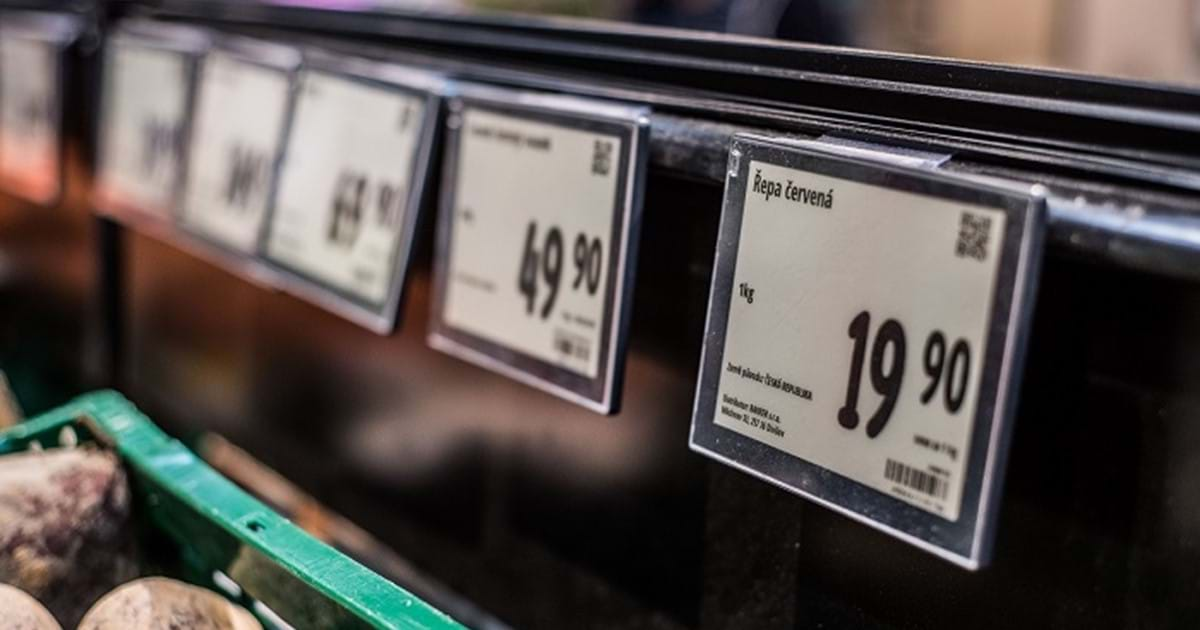 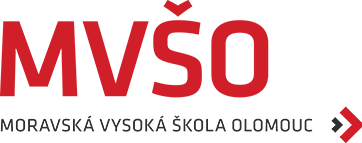 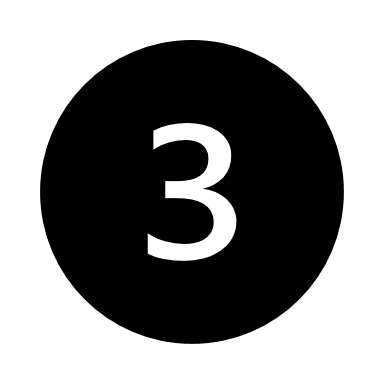 ETAPA – ROZDĚLENÍ DO ÚROVNĚ DÍLŮ

Složité výrobky jsou složeny z vysoké počtu jednotlivých materiálových položek a komponent.
Před analýzou nákladů je nutné všechny položky rozdělit na „elementární součástky“ a přidělit do funkčních celků pro konstrukční týmy.
Založena na spolupráci útvarů.
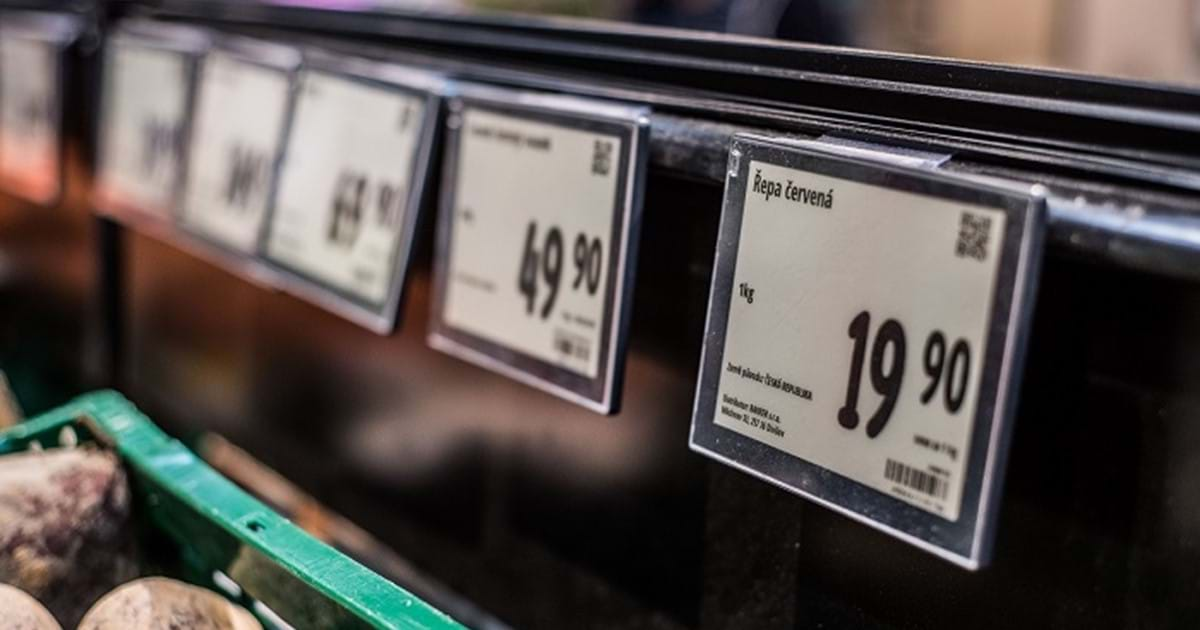 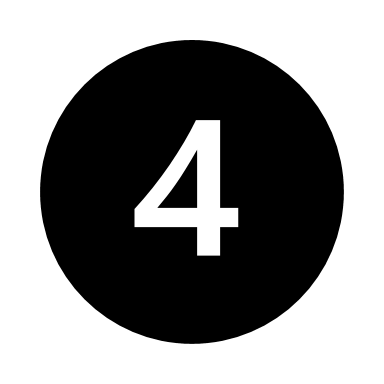 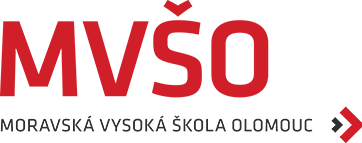 ETAPA – PŘIZPŮSOBENÍ NÁKLADŮ

 Nalezení cesty jak výrobek nebo komponent vyrobit za cenu, která odpovídá výši cílových nákladů.
Postupy vedoucí ke snižování nákladů:
 postupy, které vycházejí z podstaty samotného výkonu (snaha dosáhnout snížení nákladů pomocí zásahů do konstrukce výrobků, jeho vlastností a použitých materiálů),
 postup, které se zaměřují na optimalizaci procesů a činností uvnitř podniku a hledají úspory v jejich průběhu.
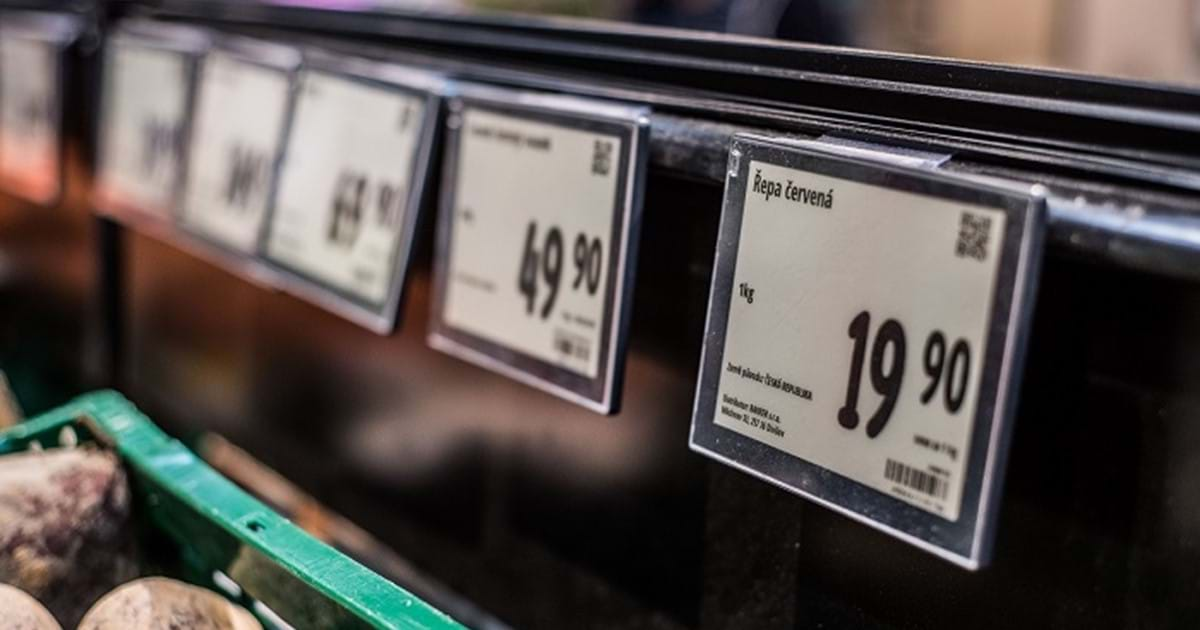 OPTIMALIZAČNÍ METODY
 analýza bodu zvratu, 
 analýza variabilních nákladů,
 Zero-Based-Budgeting,
 reengieneering,
 stavebnicová metoda (srovnání konstrukce a vlastností výrobku s konkurenčním výrobkem         nalezení konstrukčního řešení, které umožní snížení nákladů) 
 hodnotová analýza (systematické hodnocení vlastností výrobků, které mohou zlepšit hodnotu výrobku definovanou jako poměr jeho užitných vlastností a nákladů. Součástí je i funkční analýza).
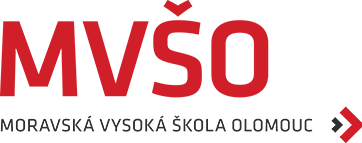 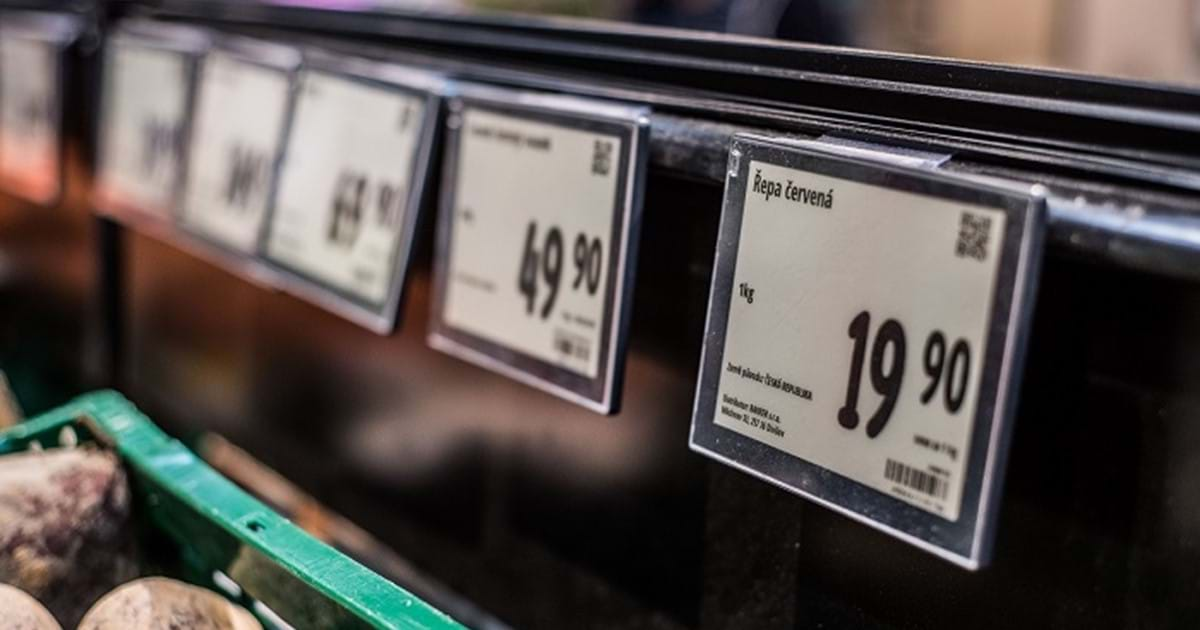 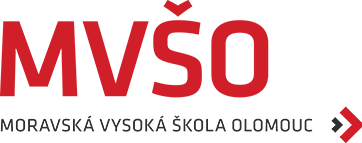 KALKULACE ŽIVOTNÍHO CYKLU VÝROBKU
Obecným trendem je zkracování životního cyklu výrobku a vzrůstající náročnost předvýrobních etap.
Výrazně rostou náklady na výkon v době, kdy ještě neprodukujeme tržby, a zkracuje se doba kdy výkon tržby generuje.
Strategické řízení nákladů v průběhu celého životního cyklu nám umožňuje tzv. kalkulace životního cyklu výrobku.
Kalkulace obsahuje náklady spojené s celým životem výrobku a měla by respektovat aspekty, které mohou ovlivnit náklady a výnosy spojené s produkcí výrobku.
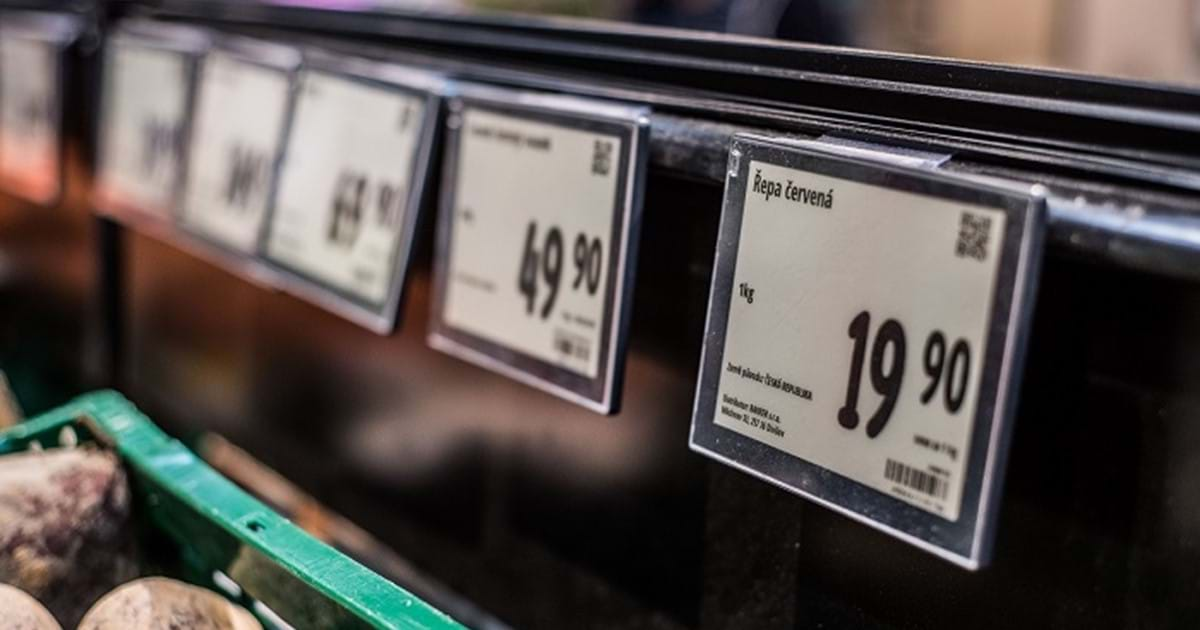 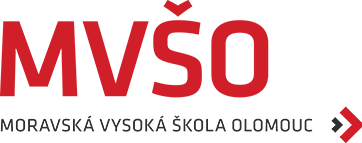 POSTUP TVORBY KALKULACE ŽIVOTNÍHO 
CYKLU
Základem je rozdělení nákladů do tří fází:
 předvýrobní fáze
 výrobní fáze
 povýrobní fáze
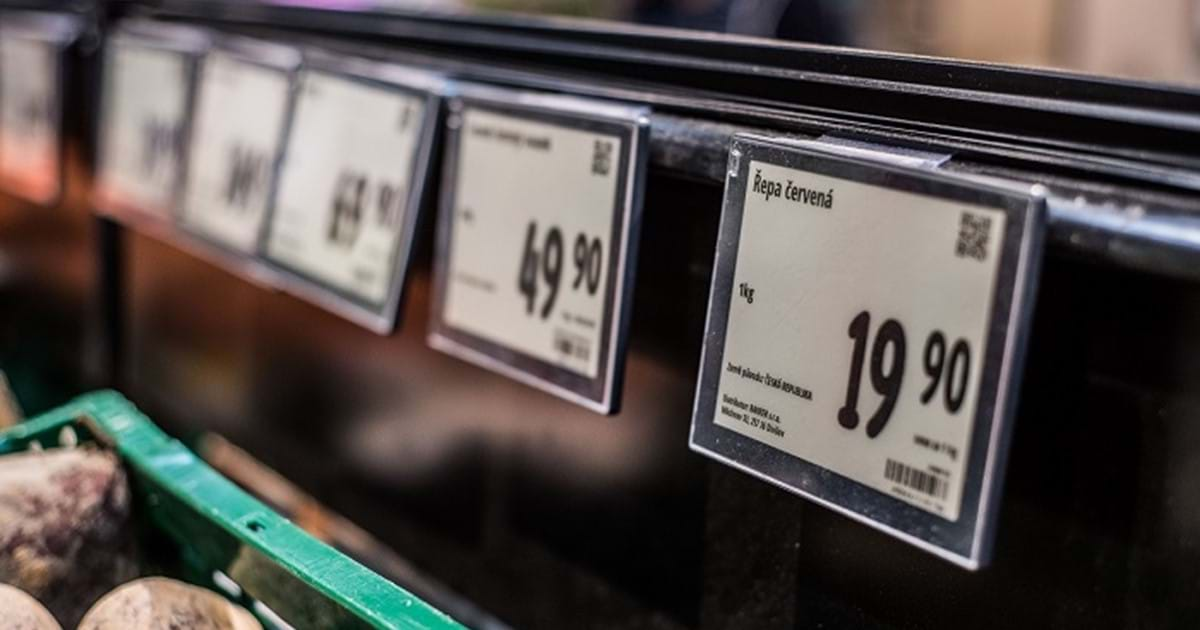 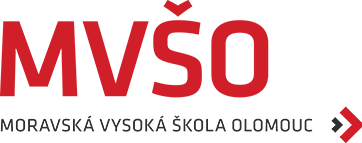 FÁZE – CHARAKTERISTIKA ŽIVOTNÍHO CYKLU
Určení charakteristiky jednotlivých etap životního cyklu výrobku.
Stanovení délky životního cyklu (délku stanovujeme v předvýrobní fázi na základě předběžné analýzy, ve výrobní fázi je délka životního cyklu zpřesňována na základě skutečného vývoje)
Odhad objemu prodejů za celý životní cyklus (důležitá pro určení jednotkových nákladů výrobků, objem výroby ovlivňuje rentabilitu určitého typu výrobku, objem výroby se v předvýrobní fázi těžce stanovuje jelikož ho ovlivňuje řada faktorů ovlivnitelných i neovlivnitelných podnikem)
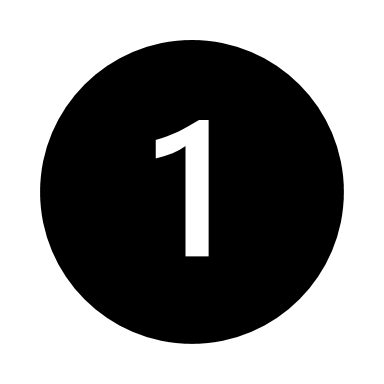 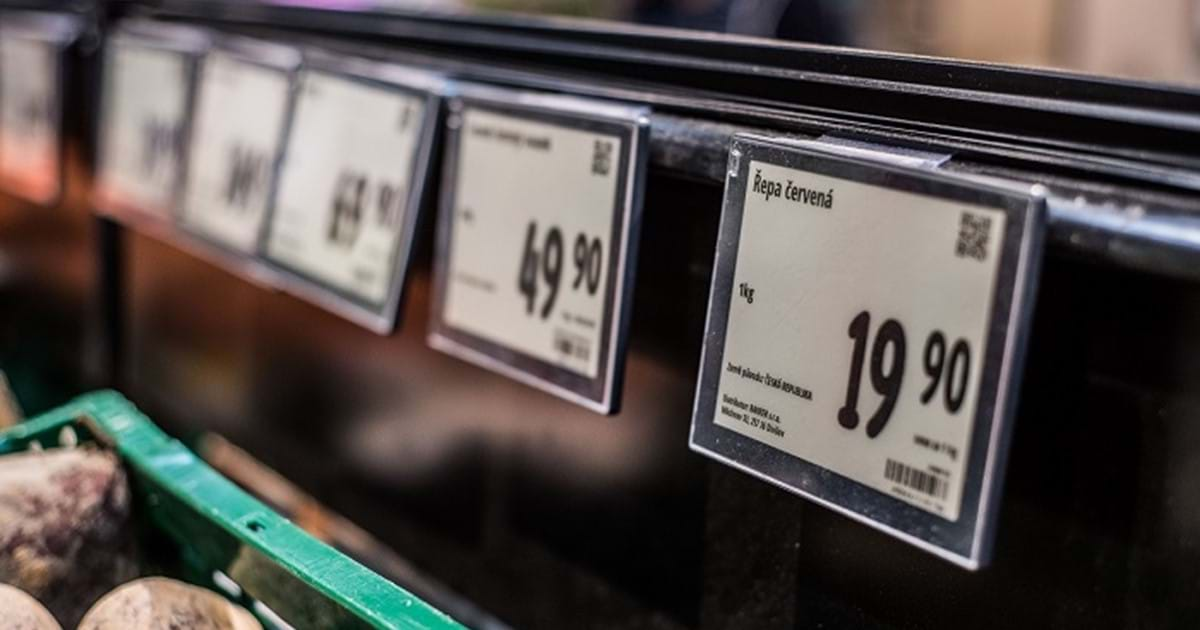 FAKTORY OVLIVNITELNÉ PODNIKEM
 kvalita výrobku,
 dodržování termínů,
 reklamace.

FAKTORY NEOVLIVNITELNÉ PODNIKEM
 chování konkurence,
 technologický vývoj,
 preference, vkus  a chování spotřebitelů,
 vývoj makroekonomickým ukazatelů.
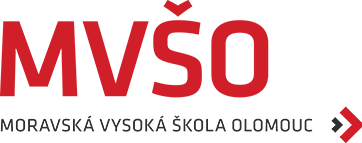 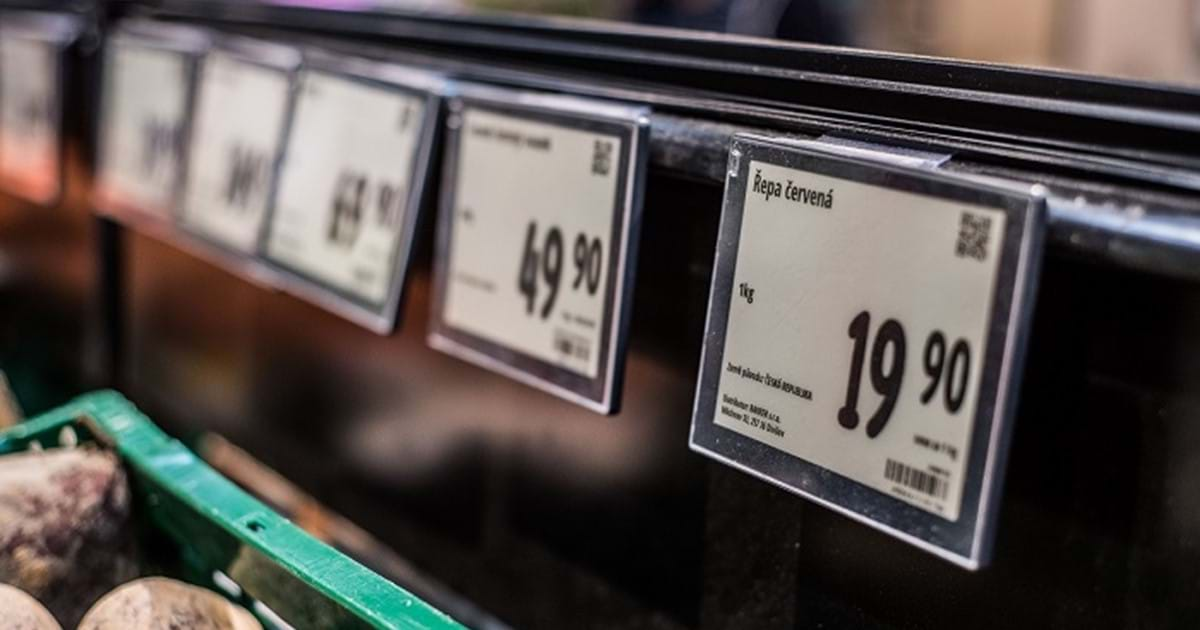 FÁZE – ODHAD NÁKLADŮ JEDNOTLIVÝCH
	  ETAP ŽIVOTNÍHO CYKLU
Kalkulace životního cyklu klade největší důraz na náklady předvýrobní a povýrobní fáze.
Předvýrobní náklady = projektové náklady, jedná se o fixní režijní náklady soužící k přepravě, přípravě a zajištění výroby a odbytu daného výrobku
 náklady na výzkum a vývoj,
 náklady na design a konstrukci výrobku,
 náklady na zavedení výrobku do výroby,
 náklady na marketing,
 investiční náklady související s výrobkem.
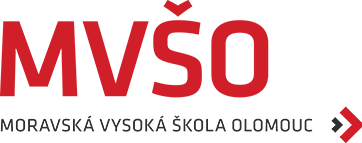 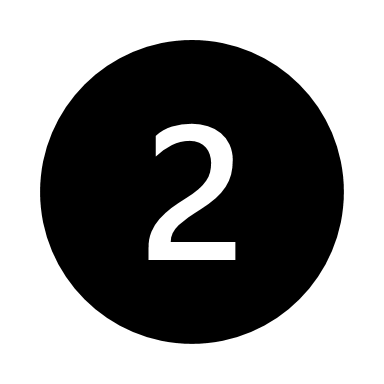 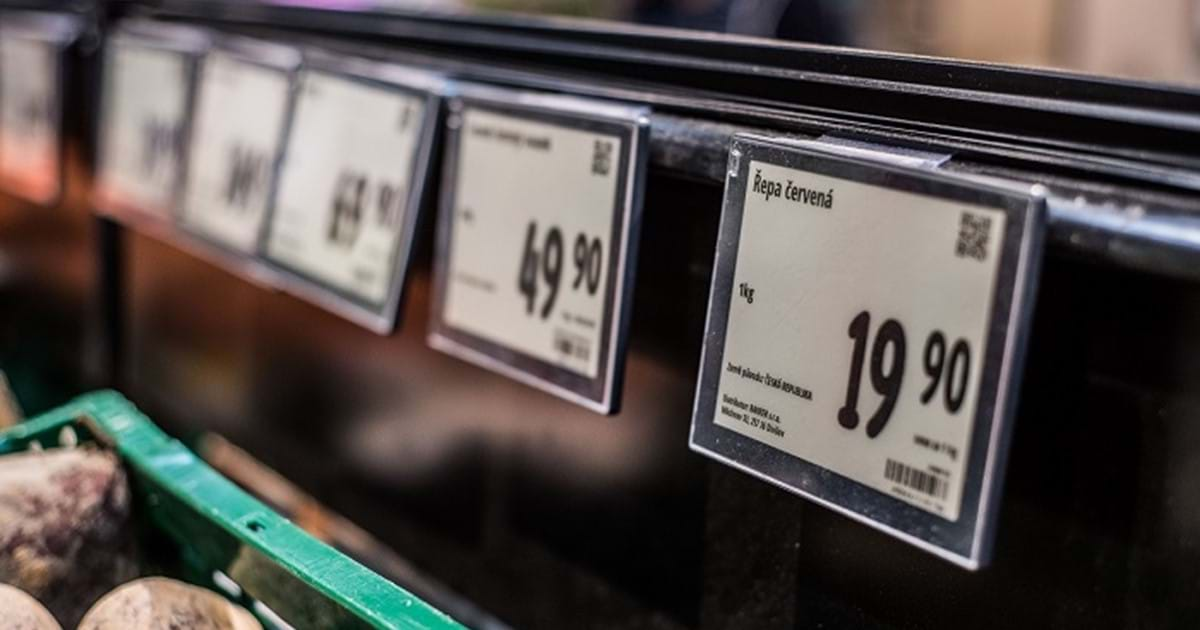 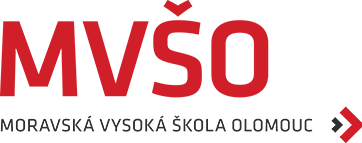 2. Povýrobní náklady = náklady, které souvisejí s ukončením výroby daného výrobku.
 náklady na demontáž výrobní linky a souvisejícího zařízení,
 náklady na doprodej zásob,
 náklady na likvidaci zásob,
 náklady na zajištění reklamací,
 náklady na zajištění servisu pro vyrobené výrobky.
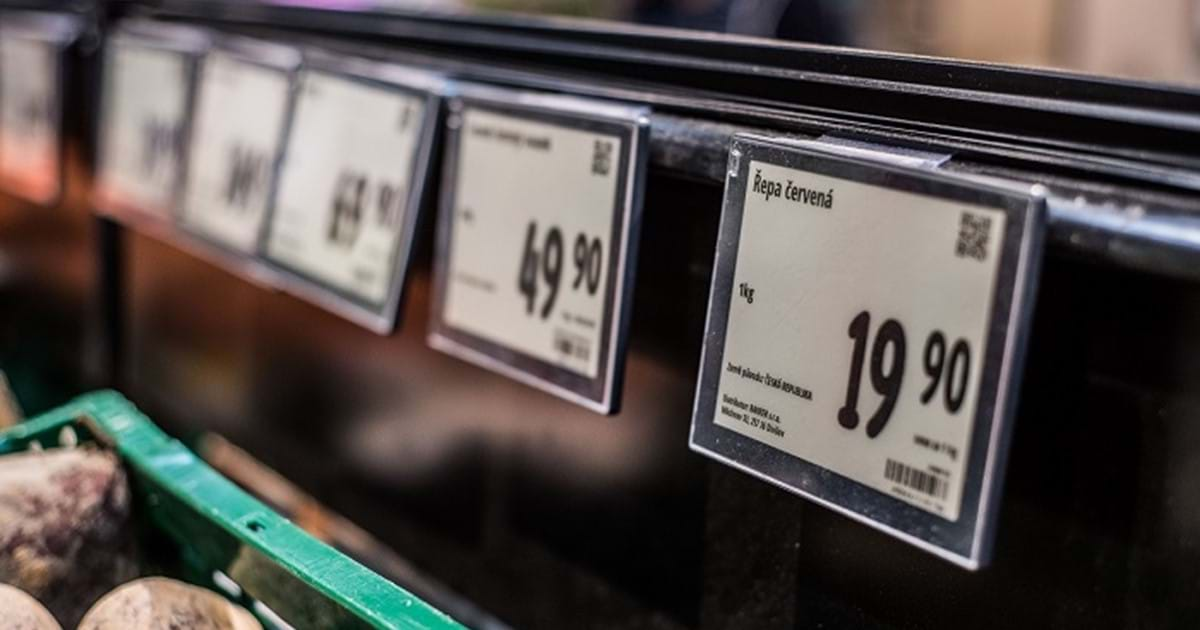 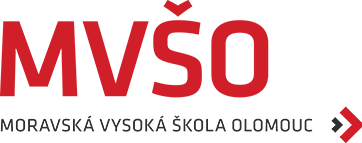 FÁZE – ANALÝZA FAKTORŮ OVLIVŇUJÍCÍ
	  NÁKLADY A VÝNOSY V PRŮBĚHU ŽIVOTNÍHO
	  CYKLU VÝROBKU
V rámci kalkulace životního cyklu výrobku je nutné počítat se všemi faktory, které mohou náklady a výnosy v dlouhém časovém období ovlivňovat.
 změna prodejní ceny,
 konstrukční změny,
 změny cen vstupů,
 změny měnových kurzů,
 změny legislativy,
 inflační změny.
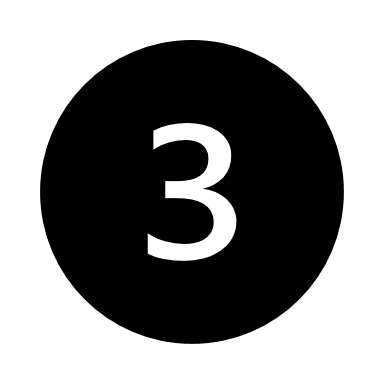